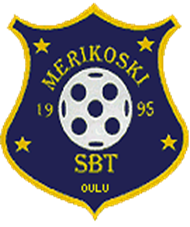 Merikoski SBTwww.merikoskisbt.netTarjoaa mahdollisuuden harrastaa salibandyä sekä kilpa- että harrastejoukkueissa
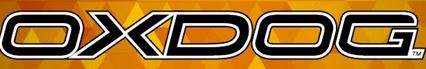